LEGEND
Male
Female
Spanish class
Hospital
Work
Church
Deceased
Institution
PeterBaily
Dad
Sister
Mom
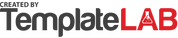 Notes:
Peter’s sister died last year by car accident after a fight with him.
Peter has to go back to the hospital for therapy.
Date: July 25, 2030 
Genogram for: Peter Baily
Prepared by: Rihanna Sykes
Contact: templatelab.com
Community genogram